Добровольческий 
уральский 
танковый
 корпус
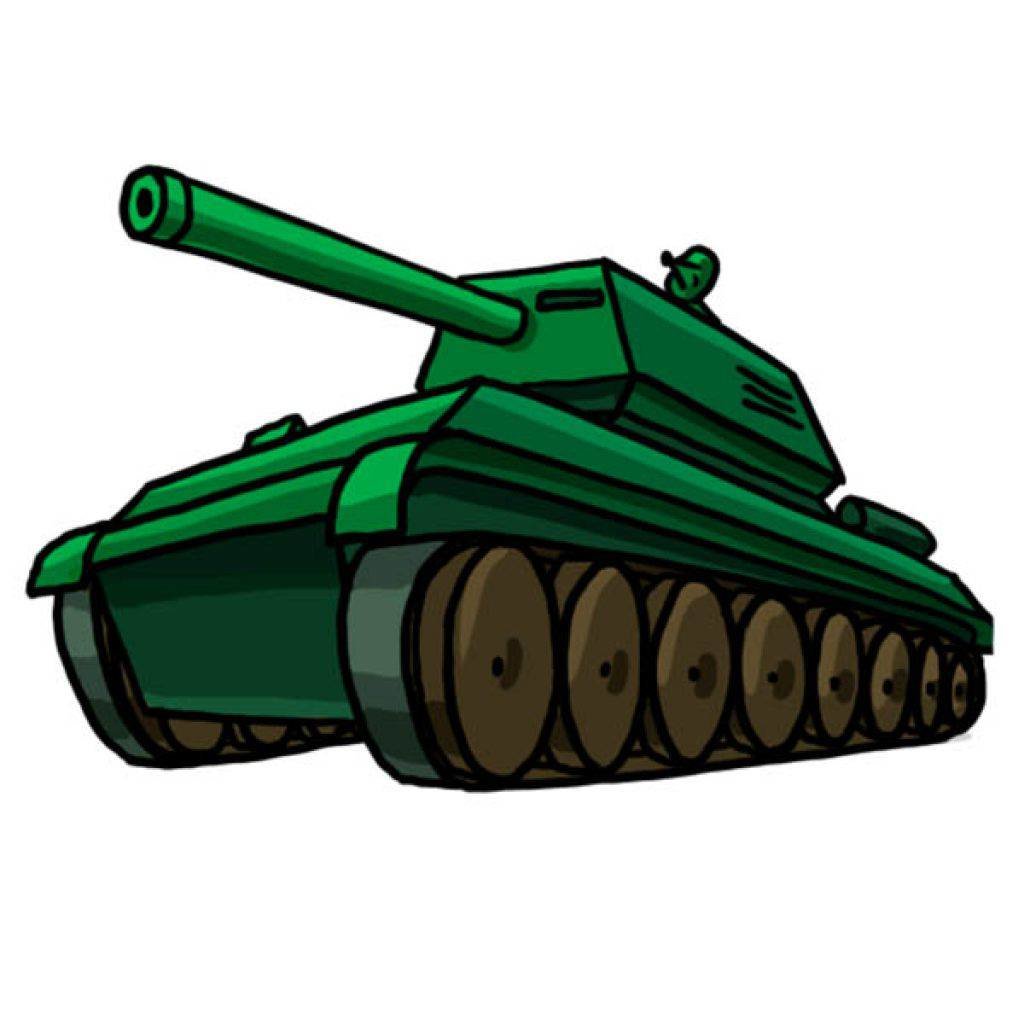 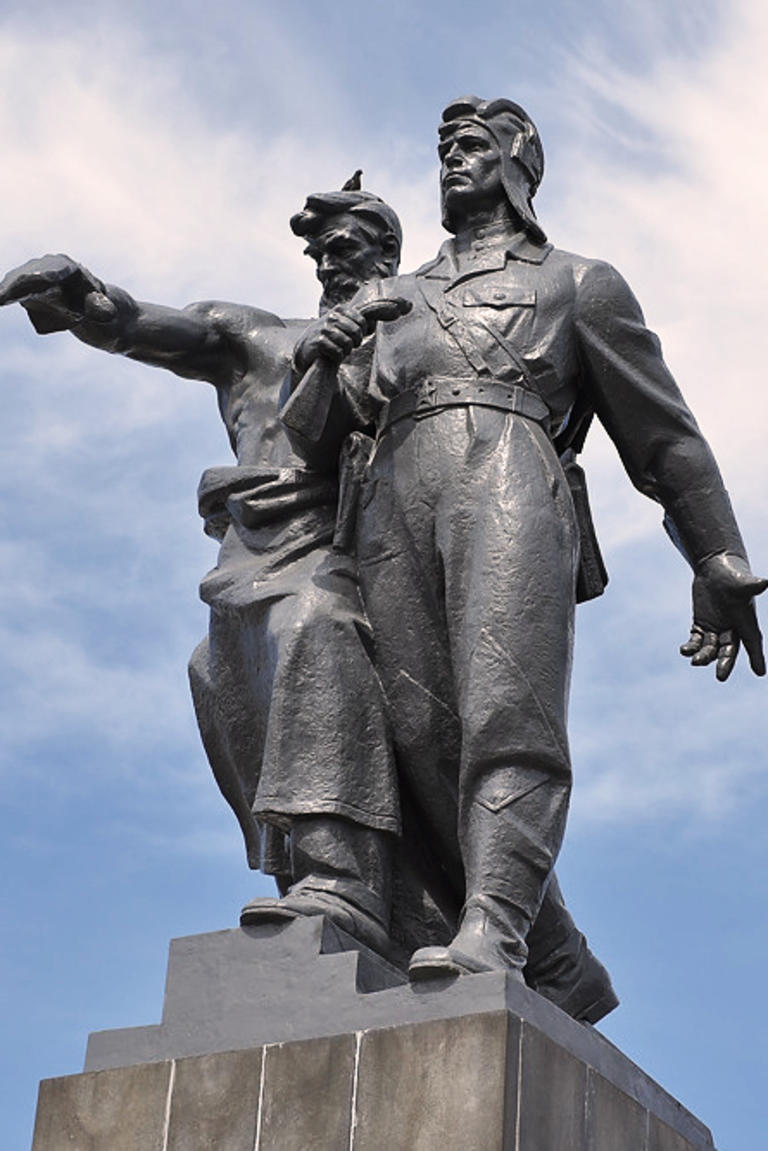 Памятник у железнодорожного вокзала
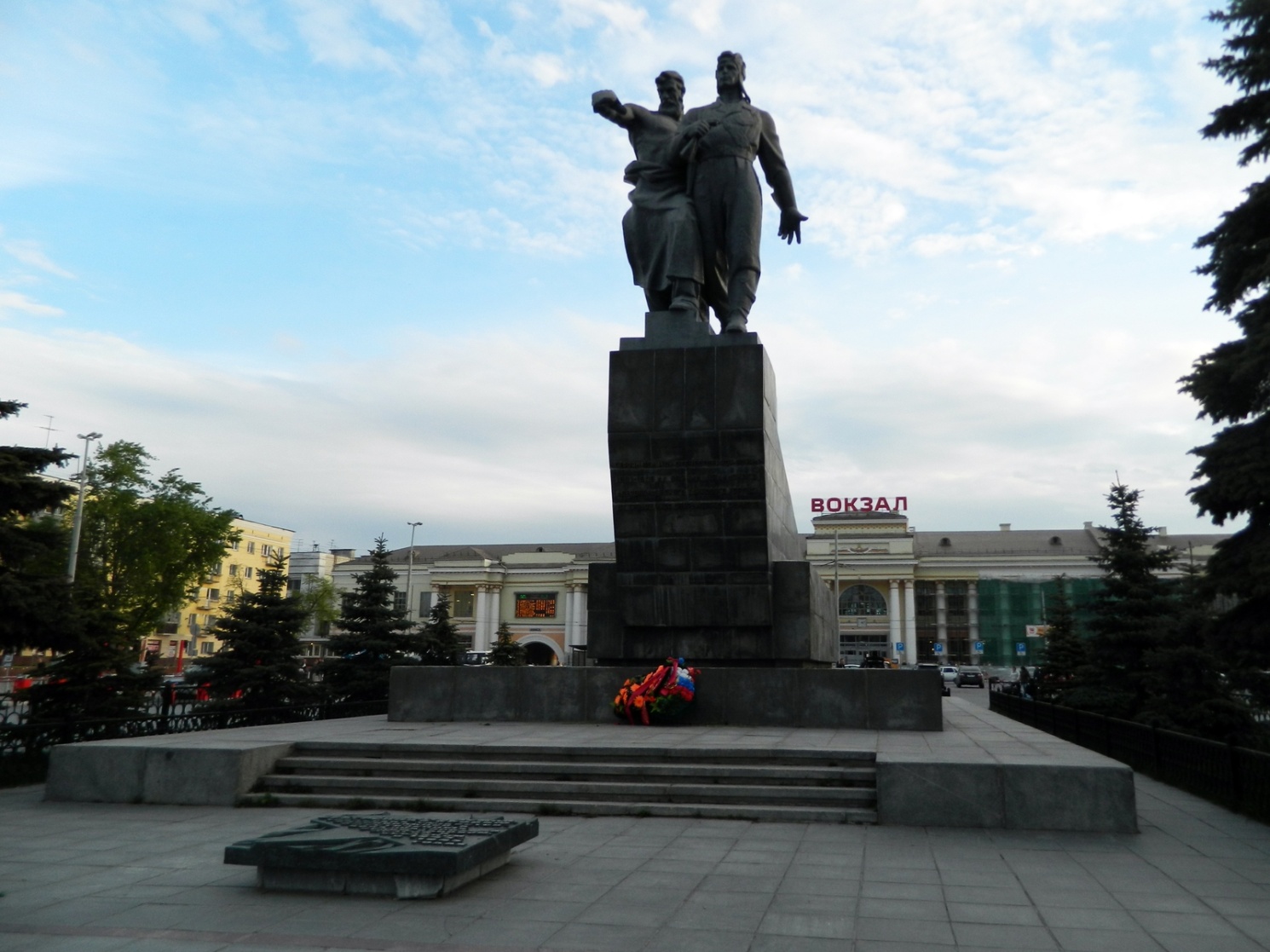 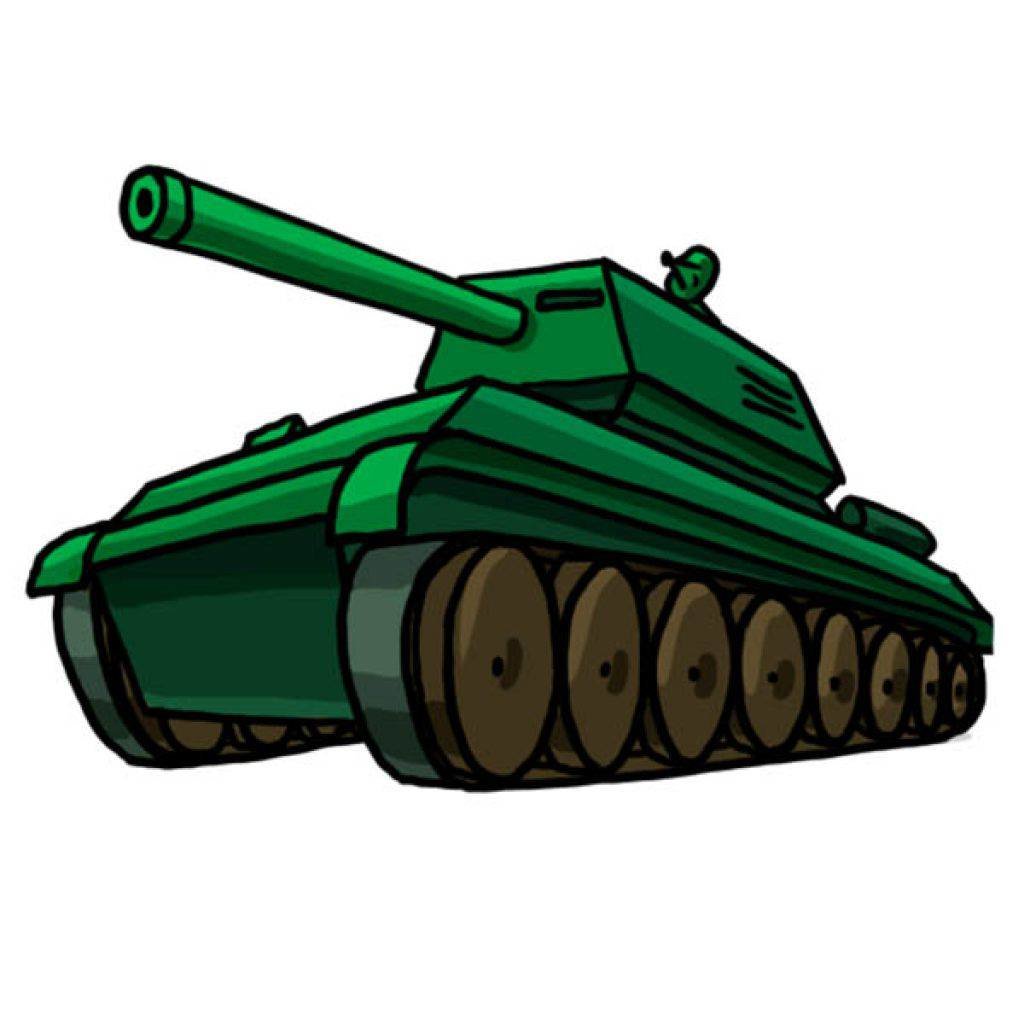 [Speaker Notes: Да, верно! 
Во время войны, на тот момент, еще в Свердловске, был создан добровольческий Уральский танковый корпус . Добровольно по всей свердловской области хотели помочь многие люди. 
Вы знаете это памятник? Как раз именно он посвящен добровольцам, которые трудились в танковом корпусе. 
Где он находится? Правильно! У железнодорожного вокзала.]
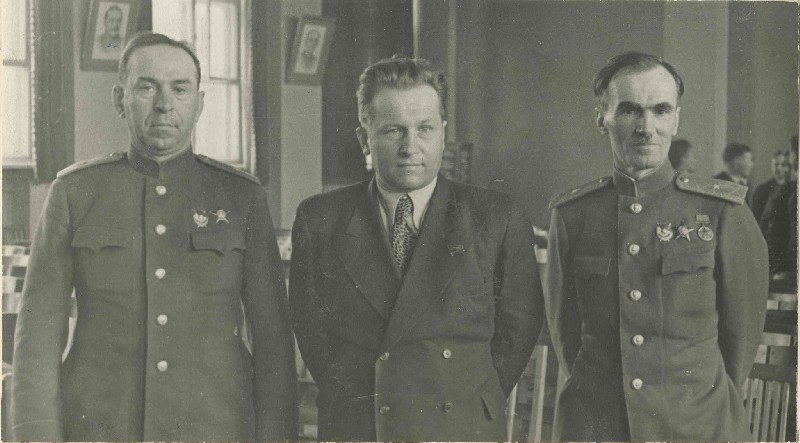 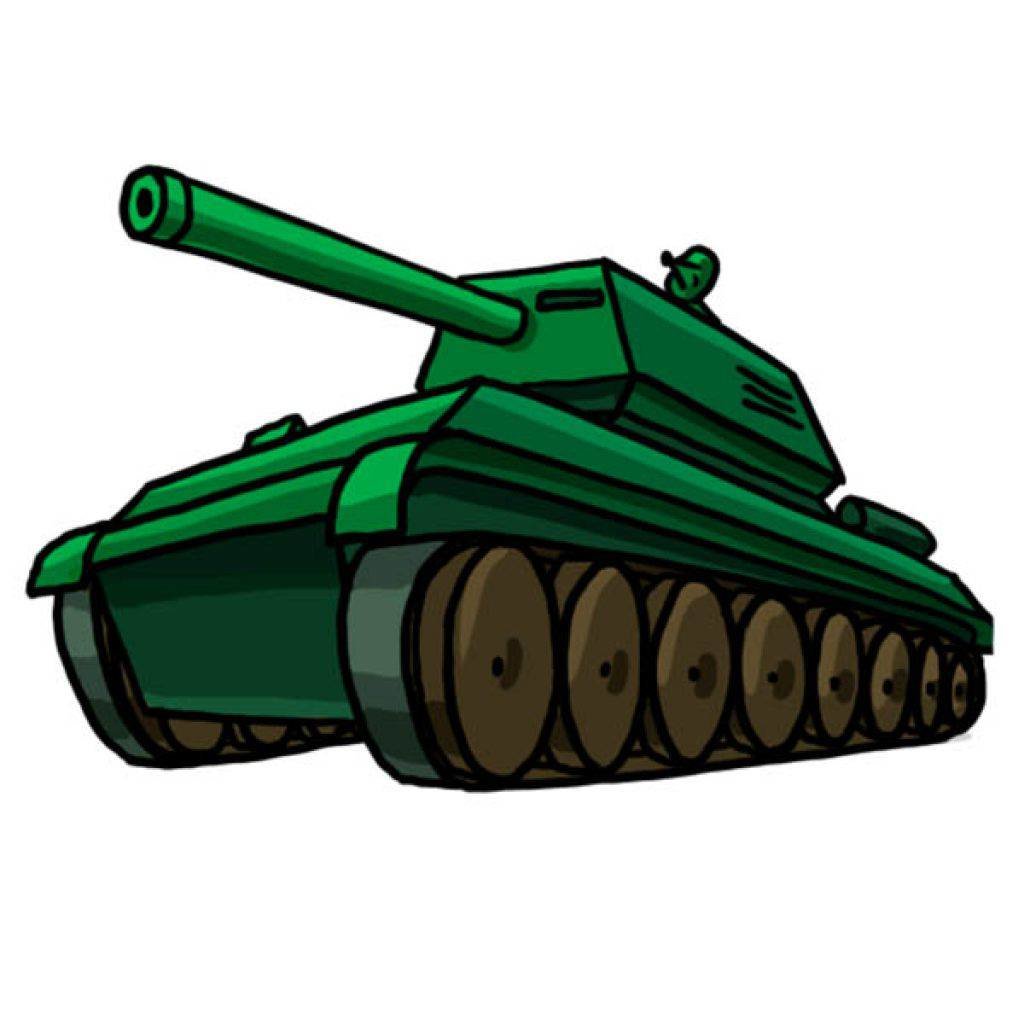 [Speaker Notes: Организаторы создания Уральского добровольческого танкового корпуса: 
Добровольно было подано 110 тысяч заявлений, что в 12 раз больше, чем требовалось для укомплектования корпуса, из них было отобрано 9 660 человек.]
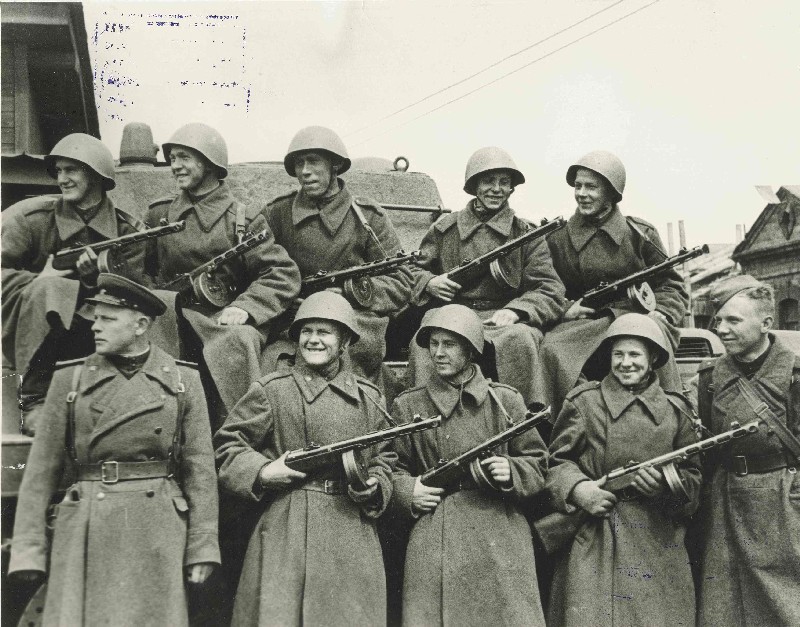 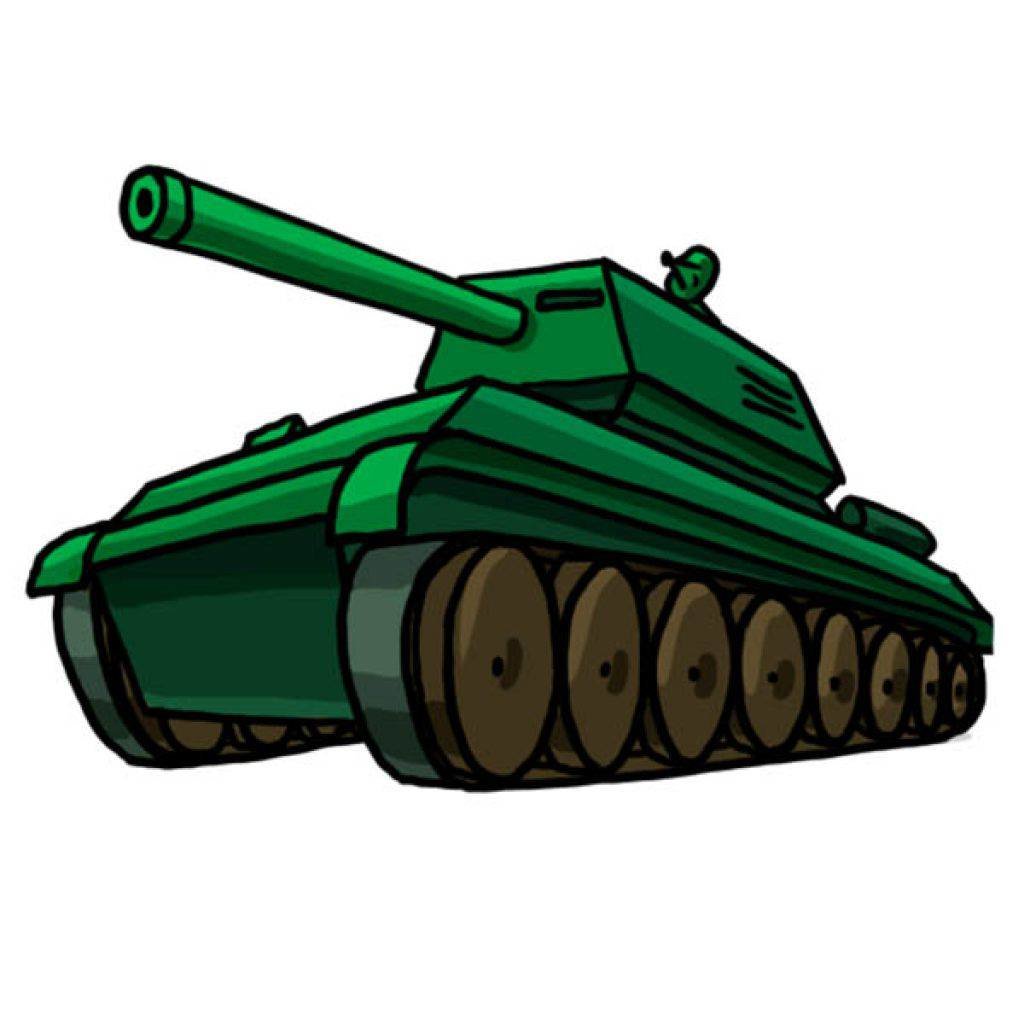 [Speaker Notes: Автоматчики из танкового десанта батальона В. Фирсова перед отправкой на фронт на железнодорожной станции в городе Свердловск. Слева в первом ряду стоит Герой Советского Союза А. П. Николаев. Рядом с ним - В. К. Очеретин.]
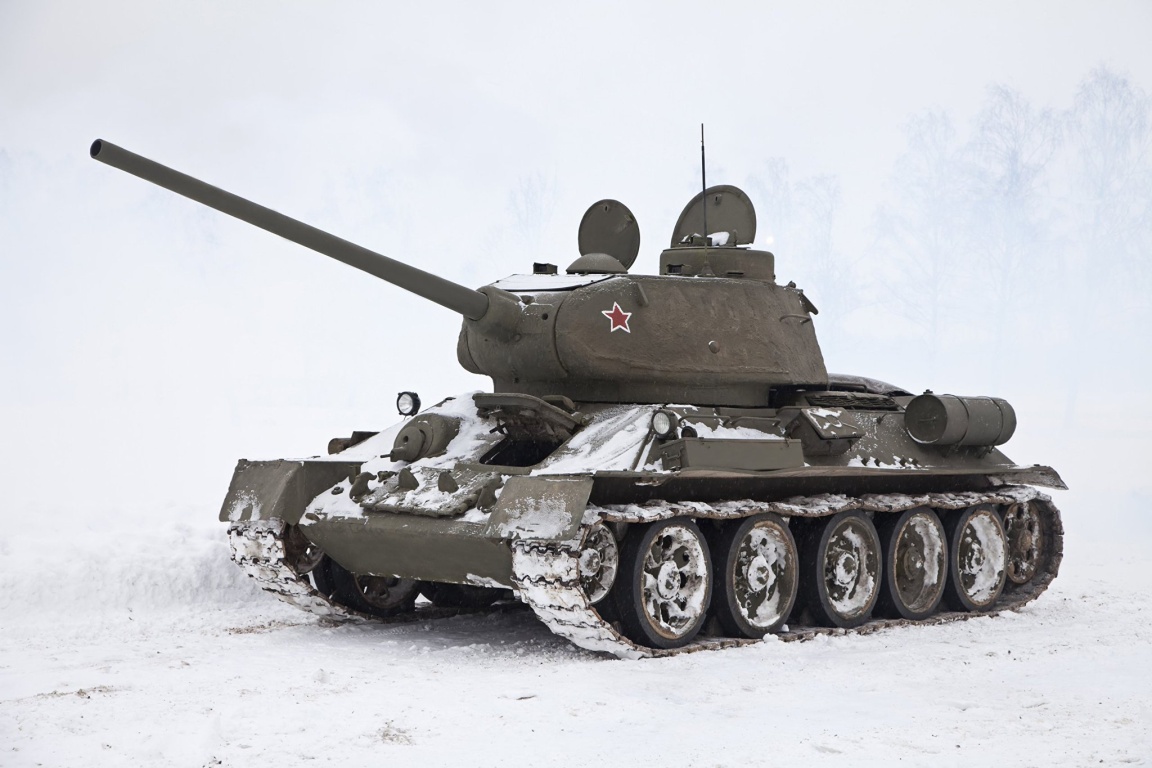 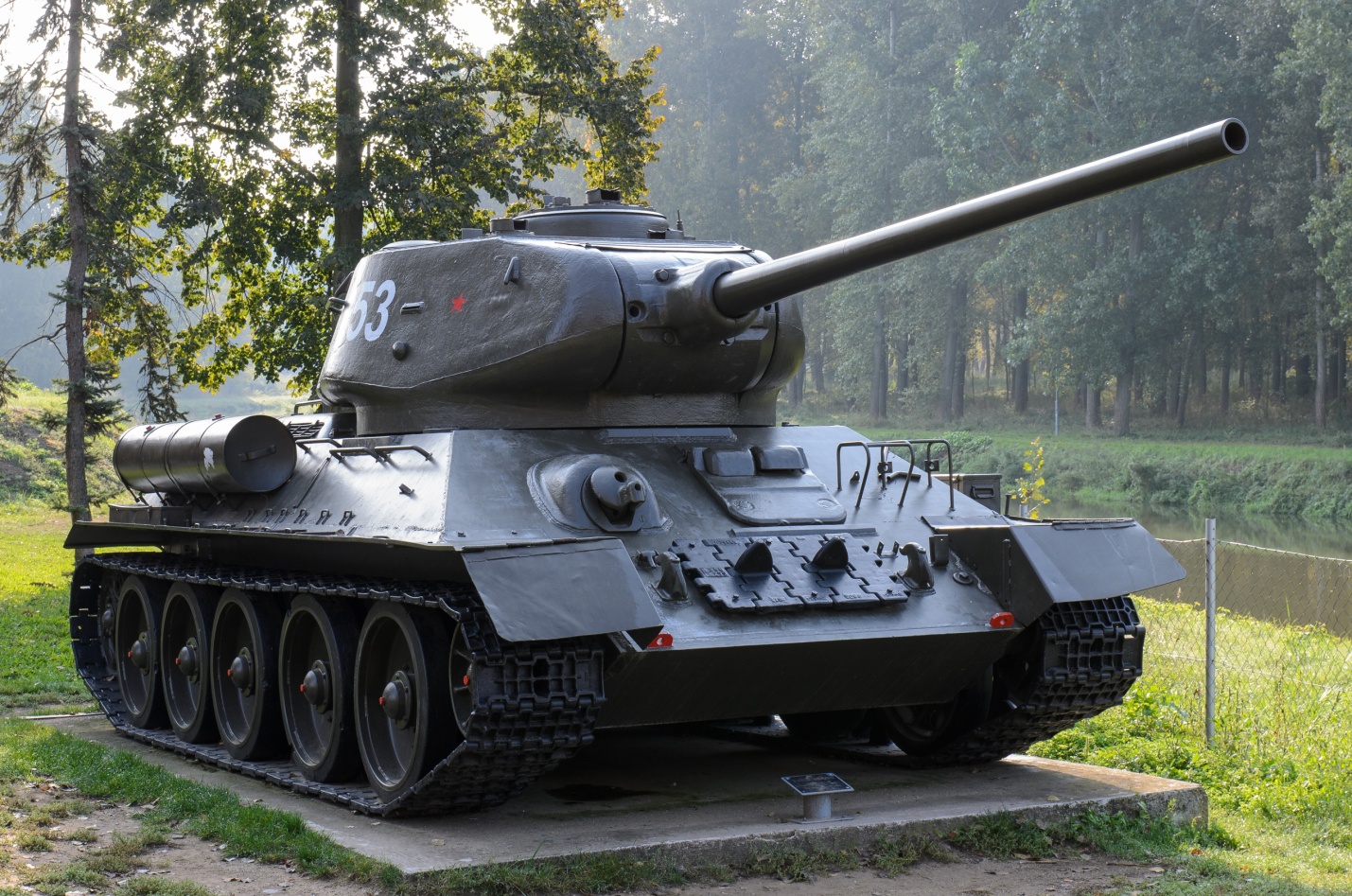 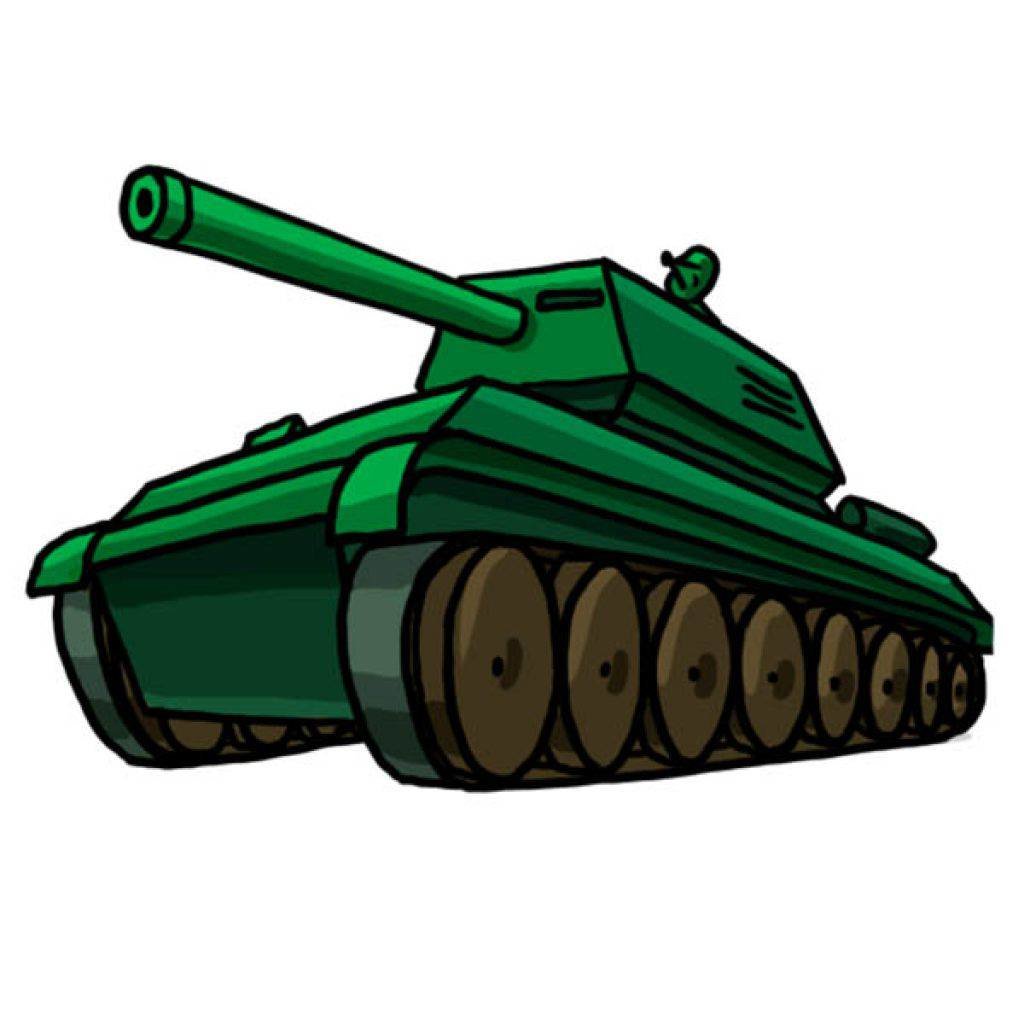 [Speaker Notes: Ребята, а вы знаете какое название у этого танка! Правильно! Т-34! А что вы знаете про данный танк? Молодцы! Наши добровольцы – уральцы соорудили за полгода 200 таких танков! Как вы думаете, это много? Да, это очень много!]
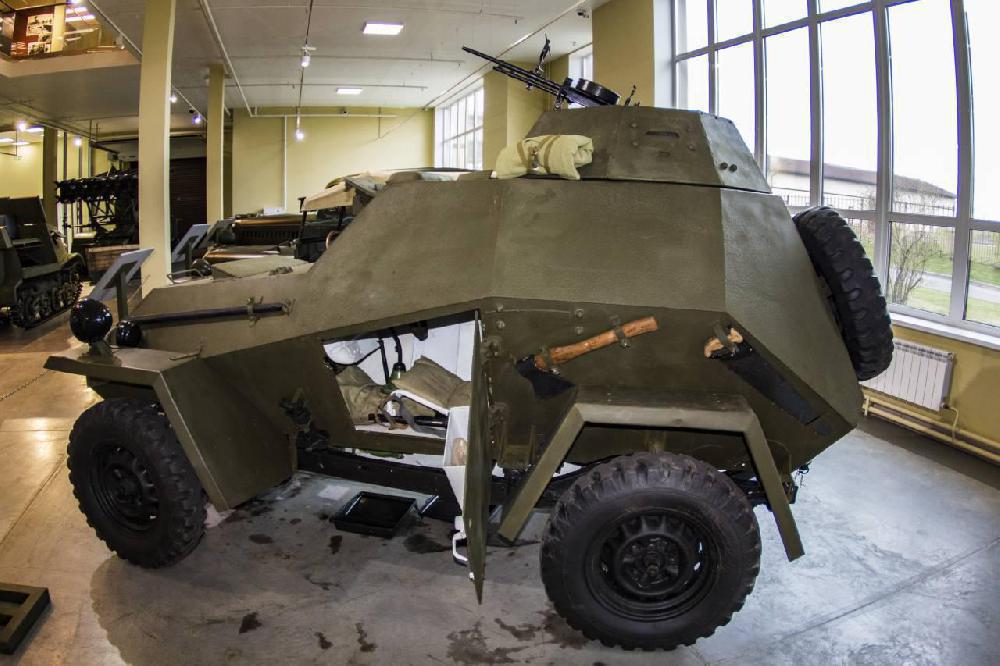 Бронемашина БА-64
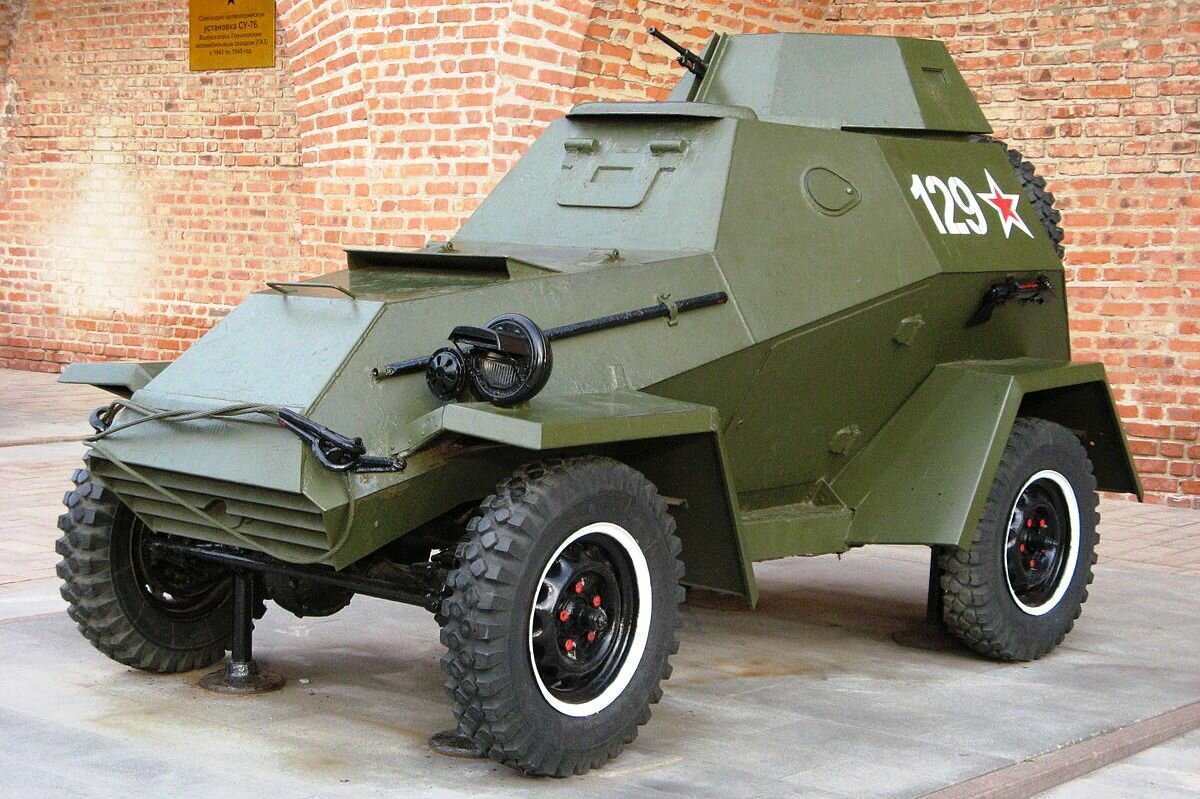 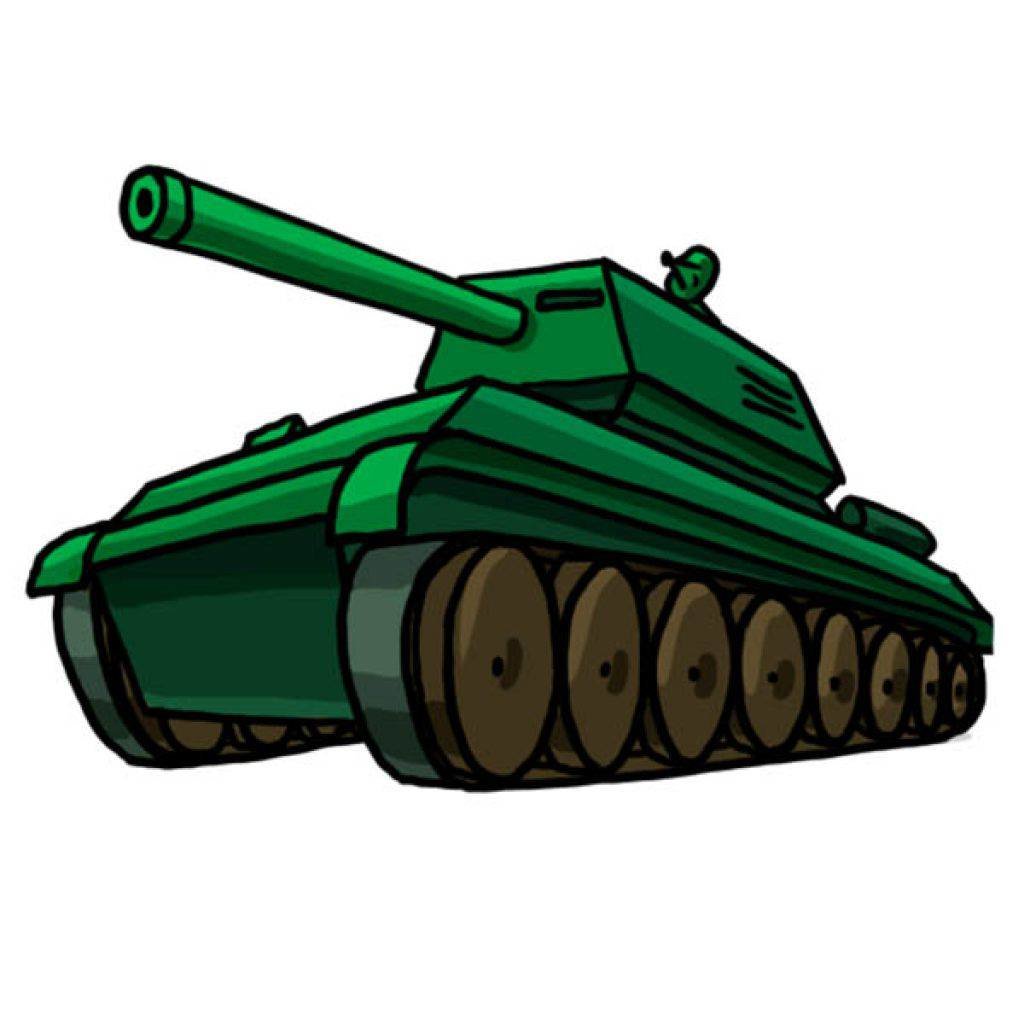 [Speaker Notes: А это оборудование вы видели когда-нибудь? Это бронемашина БА-64! Для сего она нужна? Все верно. Для транспортировки. Бронемашин наши уральцы сделали тоже большое количество. Целых 68 единиц!]
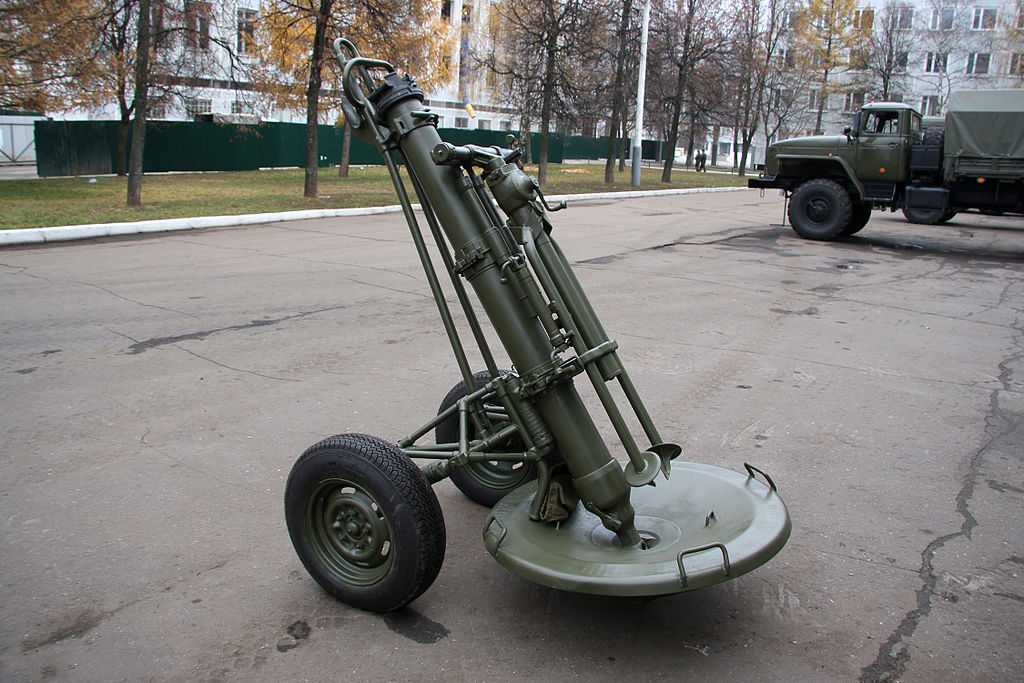 Миномёты 120 мм
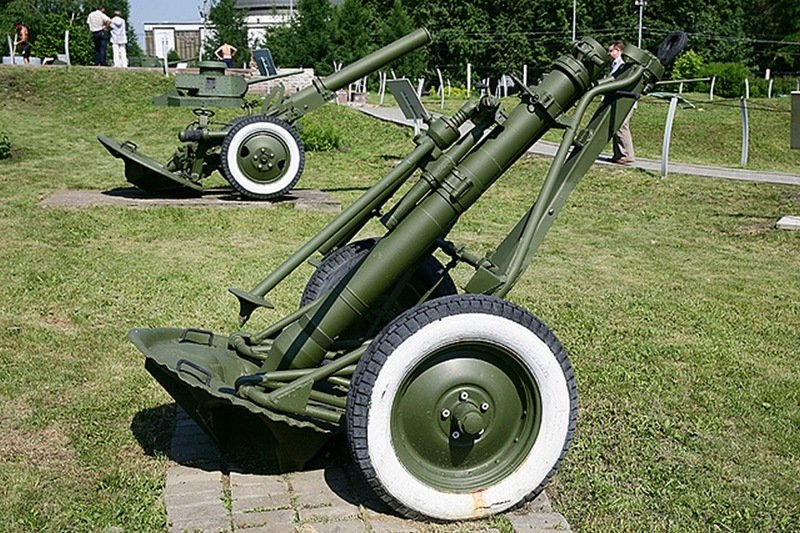 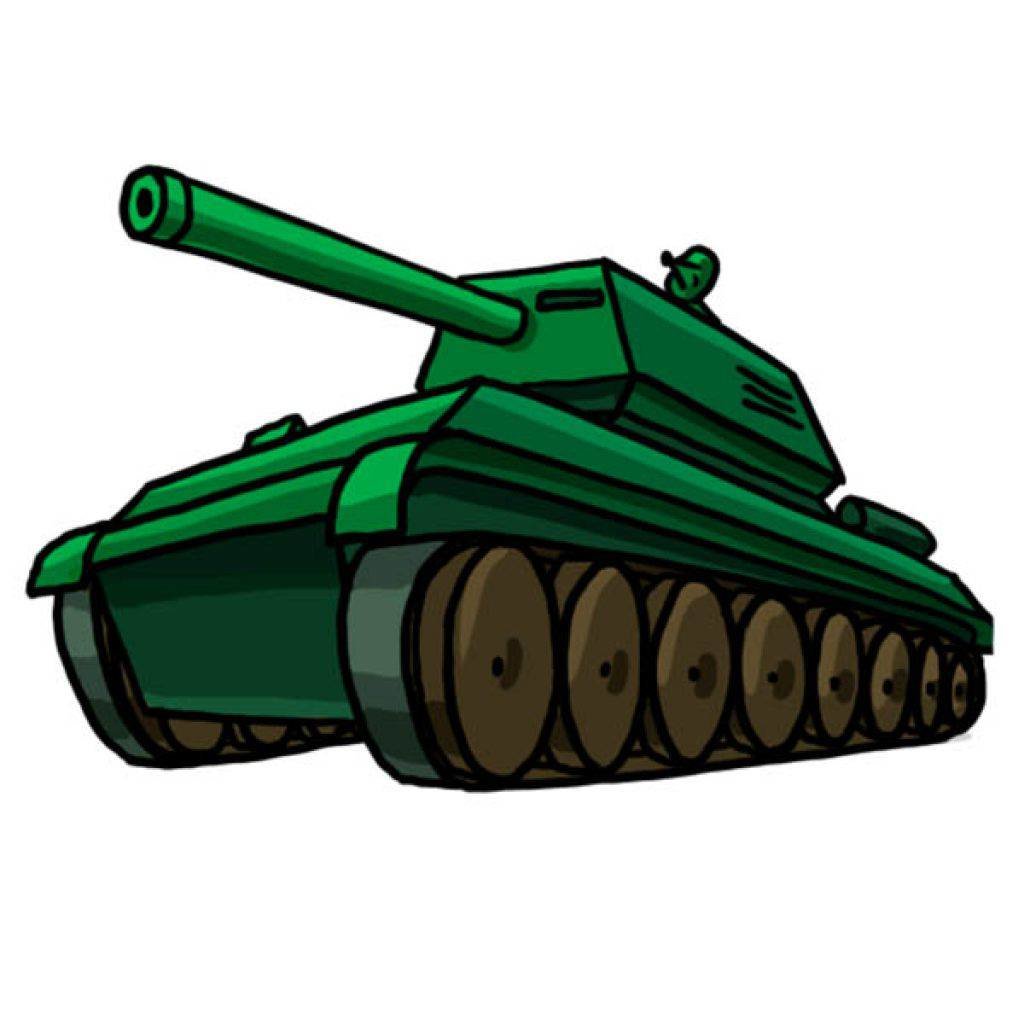 [Speaker Notes: А это нужно для чего? Правильно. Это минометы, которые были выпущены с разными размерами. Больше 200 орудий отправились солдатам на помощь от добровольческого уральского танкового корпуса.]
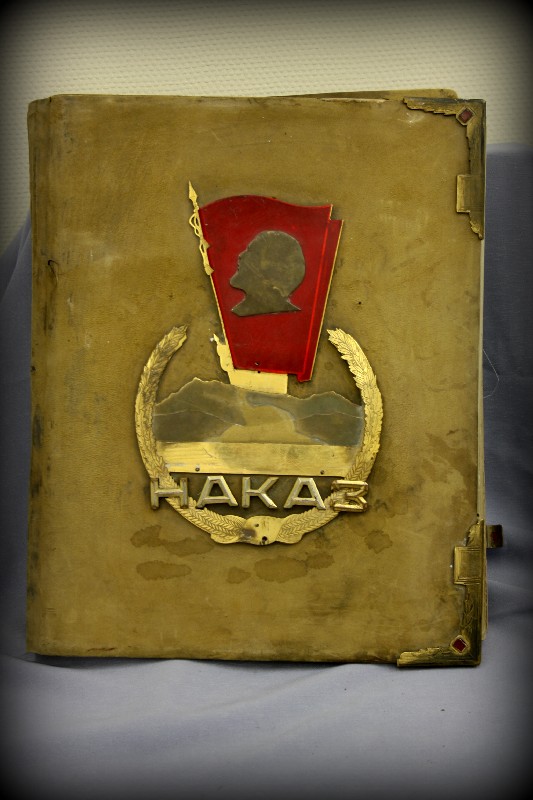 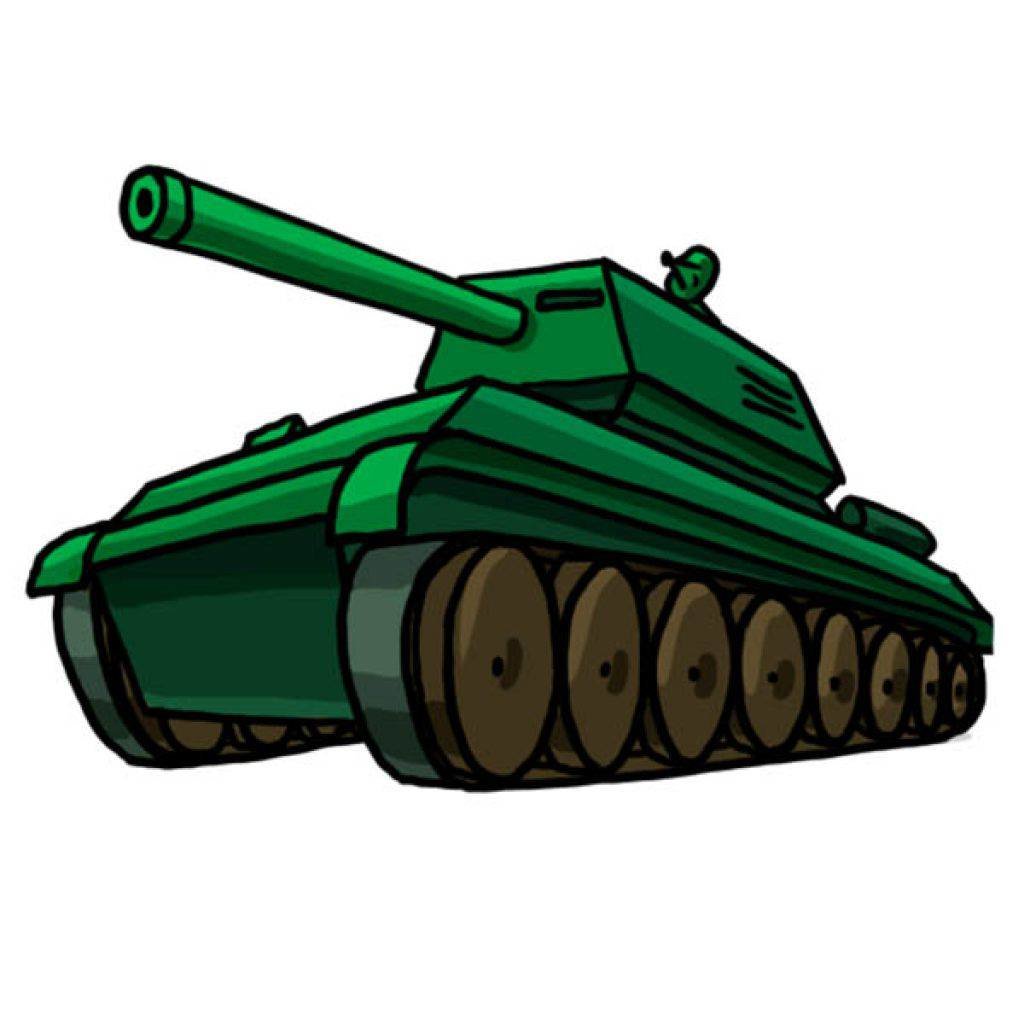 [Speaker Notes: А еще я вам хочу зачитать наказ добровольцев солдатам, которую защищали нашу страну! 
«Родные наши сыны и братья, отцы и мужья!.. Провожая вас на битву с лютым врагом нашей Родины, хотим напутствовать вас своим наказом. Примите его как боевое знамя и с честью пронесите сквозь огонь суровых битв, как волю людей родного Урала… На свои средства снарядили мы добровольческий танковый корпус, своими руками любовно и заботливо ковали мы для вас оружие. Дни и ночи работали мы над ним. В этом оружии – наши заветные и горячие думы о светлом часе нашей полной победы, в нем – наша твёрдая, как Урал-камень, воля: сокрушить и истребить фашистского зверя. В горячие бои несите с собой эту нашу волю. Помните наш наказ. В нём – наша родительская любовь и суровый приказ, супружеское напутствие и наша клятва… Ждём вас с победой!».]
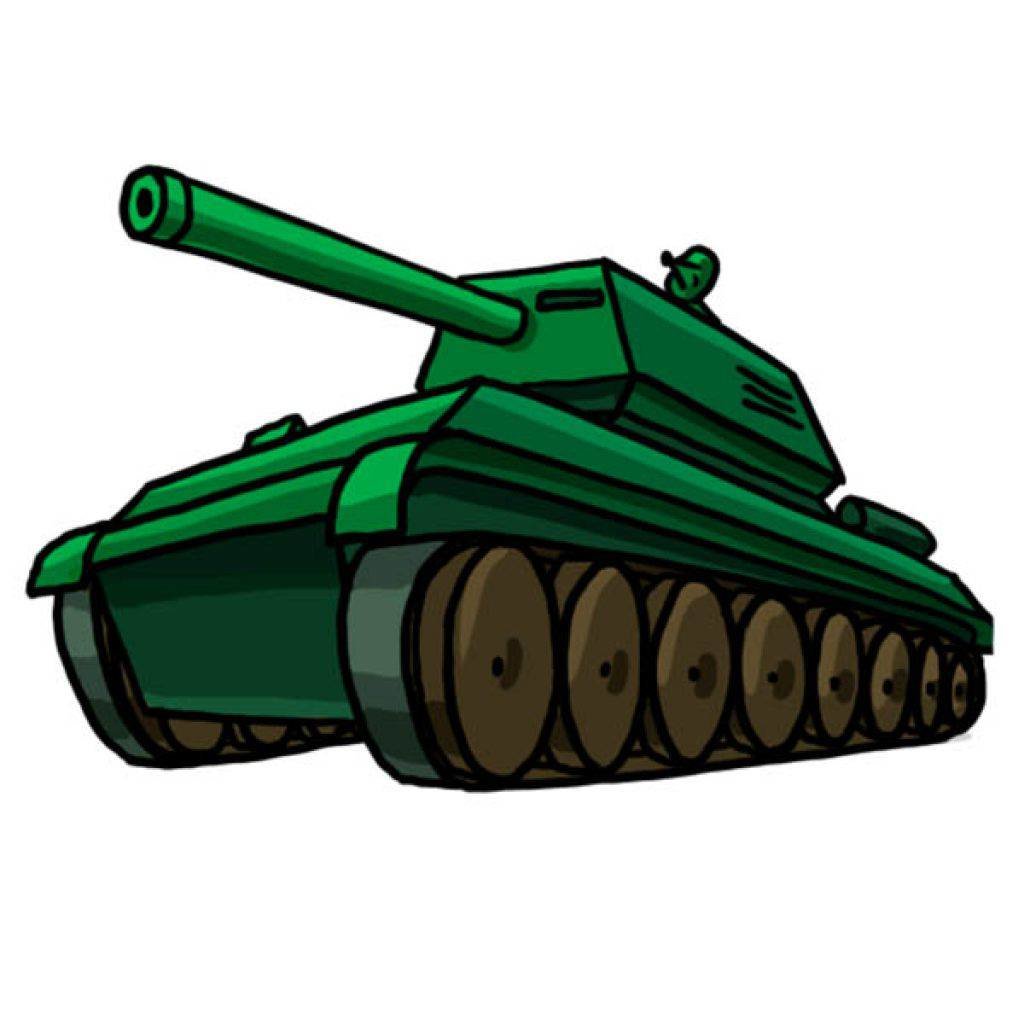 [Speaker Notes: Наверно у каждого из вас есть в семье прадедушки или прабабушки, которые были на войне. И у меня для вас задание: спросите у своих родителей, вдруг у кого-то прадедушка или прабабушка были добровольцем в уральском танковом корпусе. А на следующей неделе вы нам расскажите истории, которые вам рассказали родители.]